DS500 середня  розмір стійки, яка підходить  
                         для  буріння  отворів  Ø150-400мм
DS500
Основні  Факти
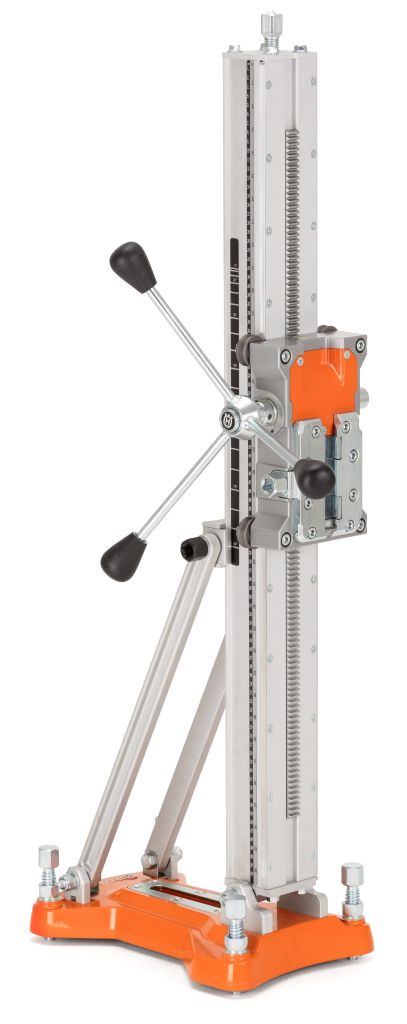 DS500 - Technical features 1 (4)
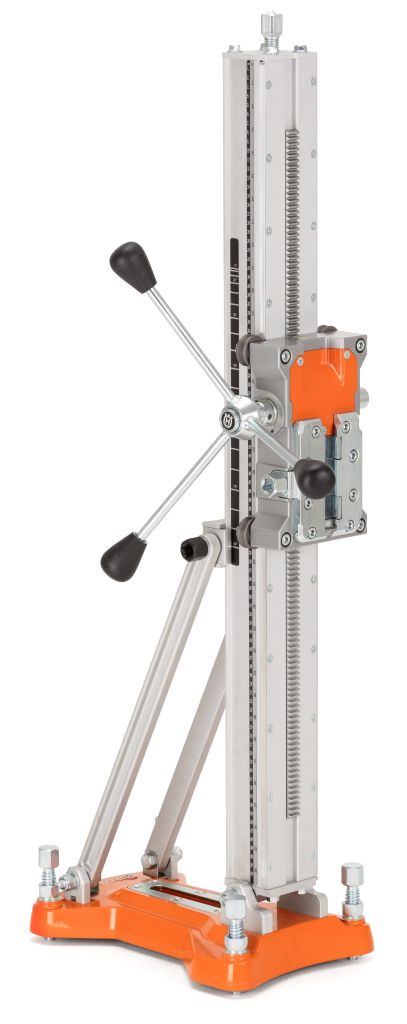 Гвинт
Оптимизовано для отворів до Ø400mm.
    Но можливо до діам.  Ø500mm
Повністю вироблено з металу 
Вага 17-18kg (DS 450 24kg)
«Вільний рух»  шарніра
Можливість підтягнути болти 
Використовують з  моторами:
DM220
DM230 (потрібно адаптер)
DM280
DM340
DM650
AD10  з двух сторін
Одна швидкість  з передавальним числом  1 3/16” (30 mm) /  за оберт (так само як DS450  та DS900)
Подвійна підтримка
DS500 – Технічні особливості 2 (4)
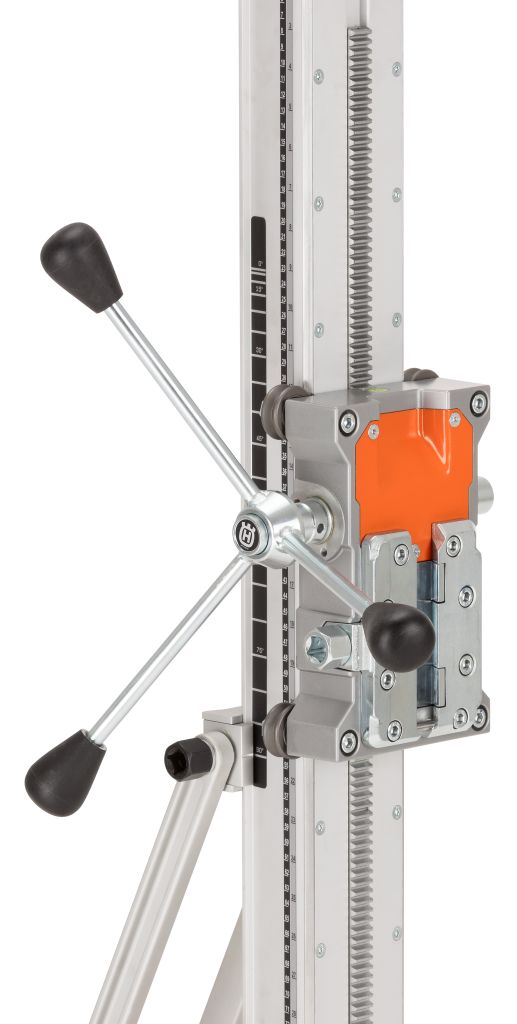 Сталеве армування колони
Вирівнювальні гвинти протиконтми гайками
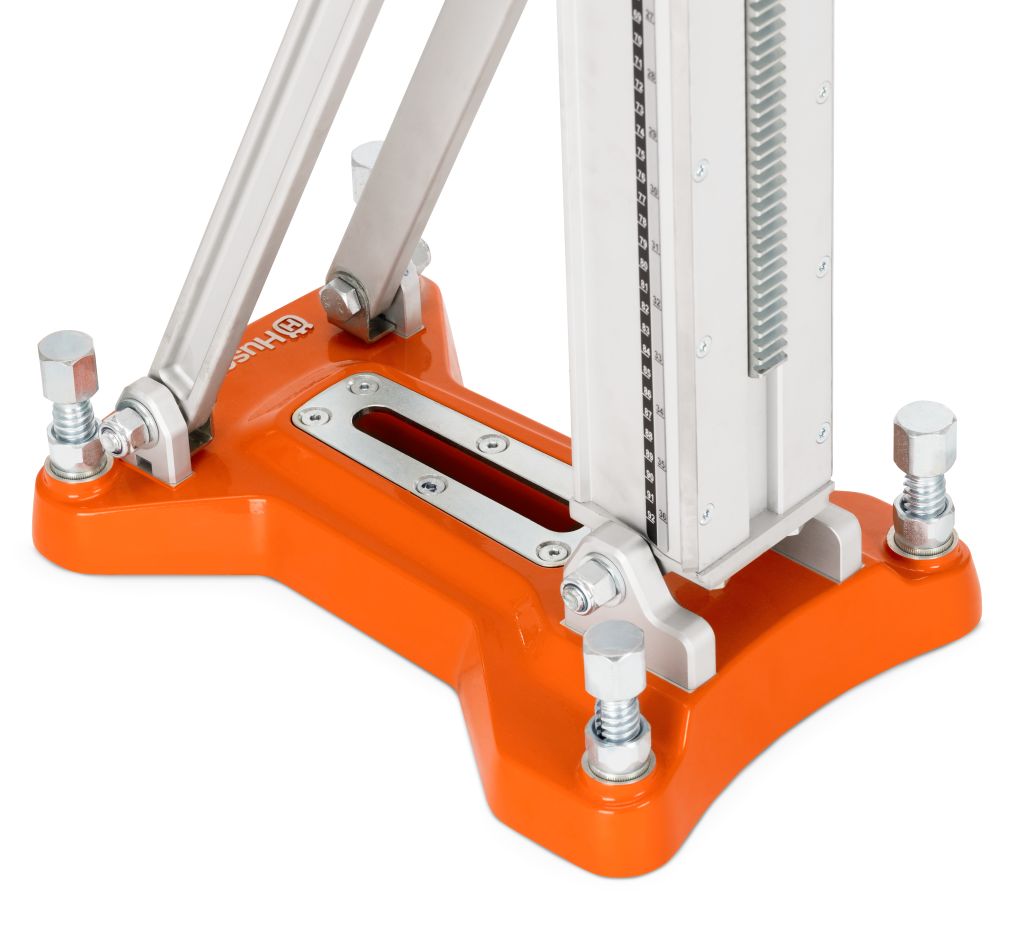 3 спицеві ручки для  переміщення каретки
Сталеві колеса на одній стороні ексцентрикові, що дозволяє регулювати бажаний тиск / опір ходу каретки
Швидке підключення для дриль-двигунів
Армована сталева плита для кріплення гвинта
Лита міцна  підошва стійки  має легку  вагу
Болти правильно відрегульовані від виробництва, але дозволяють повторно затягнути болти, якщо це необхідно
DS500 - Технічні особливості 3 (4)
Функція блокування для запобігання ненавмис- ному зняттю каретки
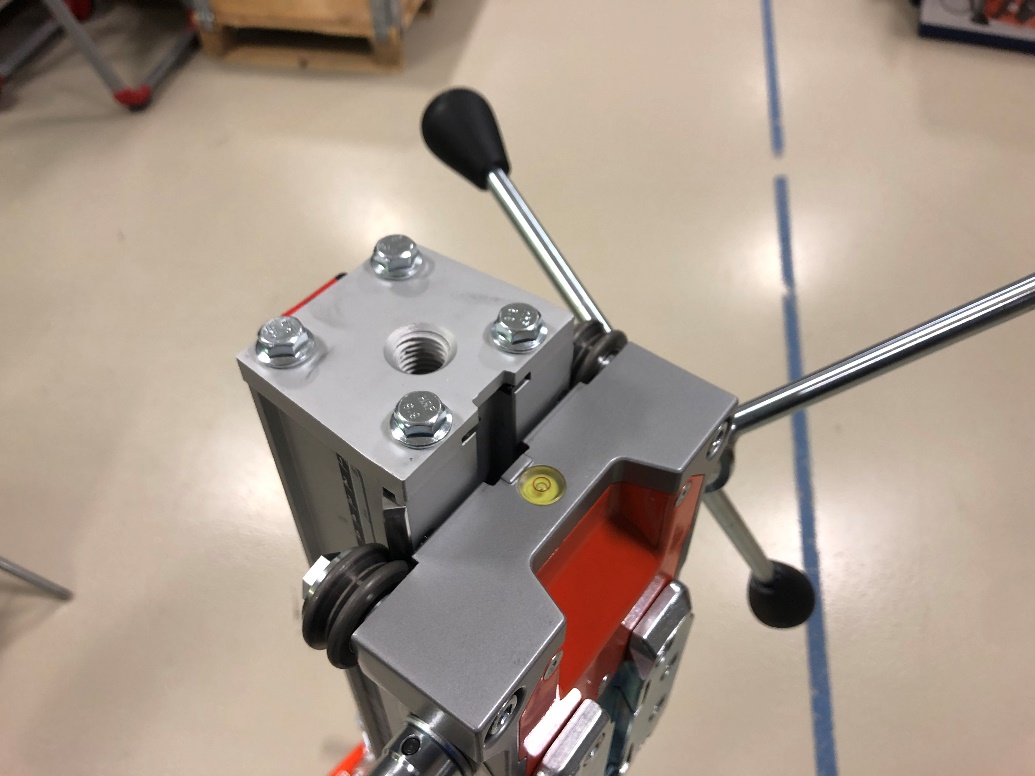 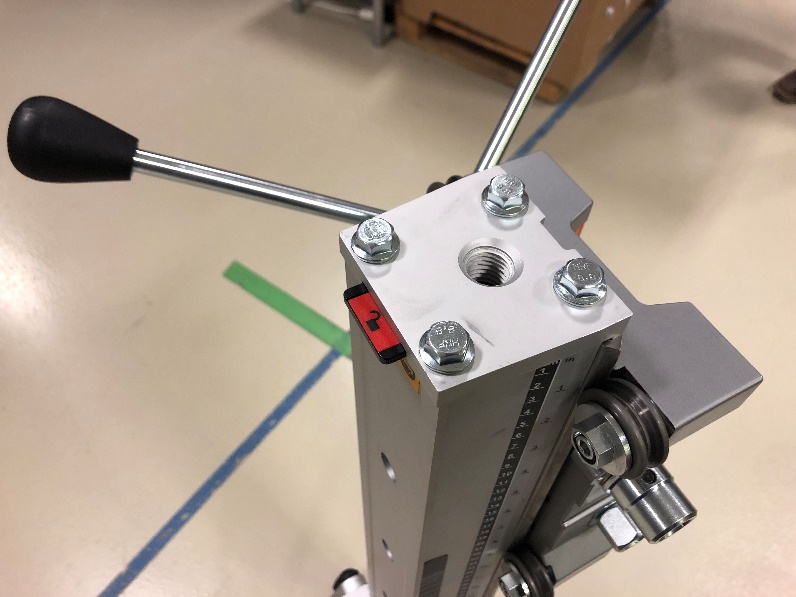 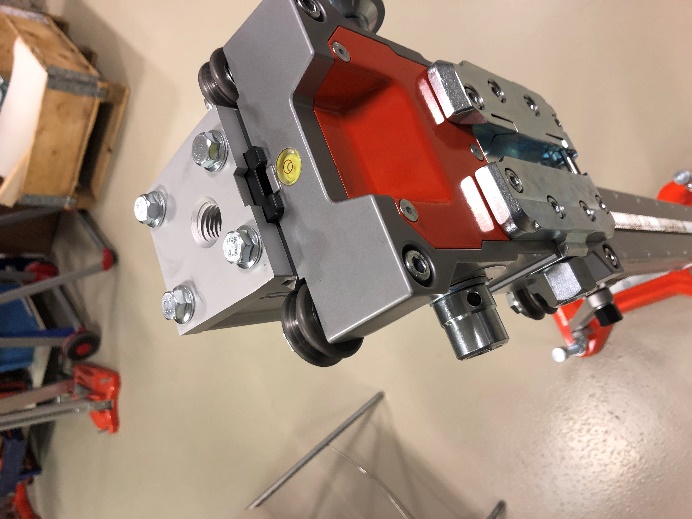 Можна легко засунути, якщо каретку потрібно зняти
Наклейка попередження, щоб показати, коли можна зняти каретку
DS500 – Технічні особливості 4 (4)
Можливий нахил  90° до  0°
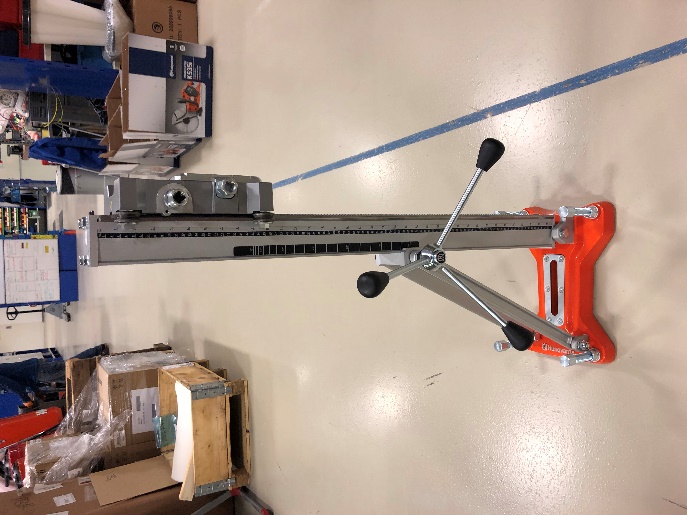 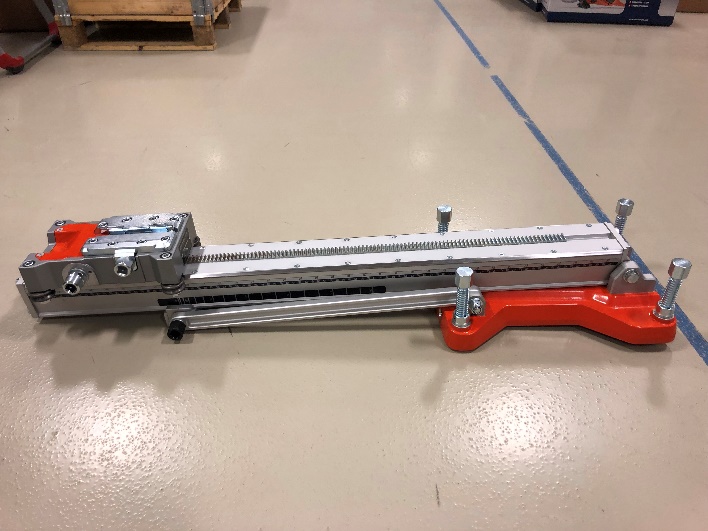 Максимальний діаметр коронки
DM280 & DM340 
Ø350 mm коронка без проставки
DM340 
Ø400 mm коронка з проставкою
DM650 
Ø400 mm коронка без проставки. Можливо з проставкою до 500мм.
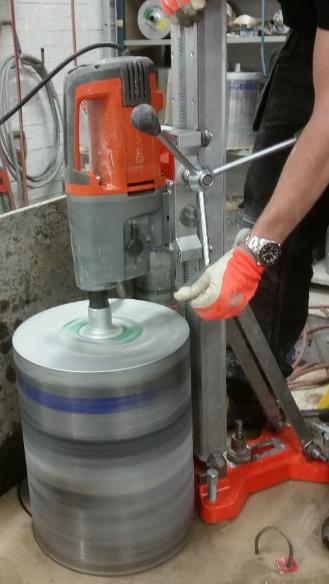 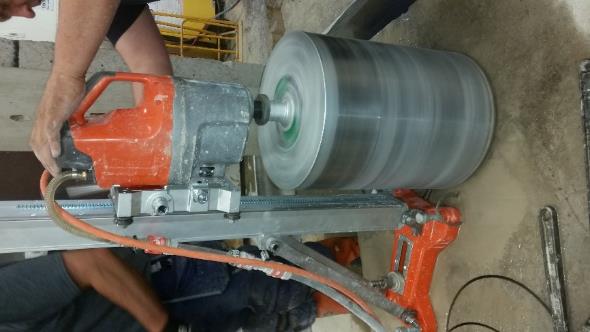 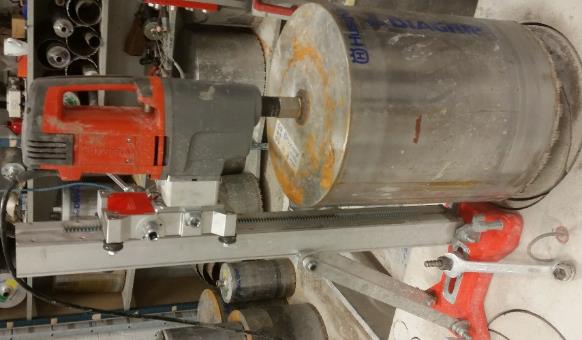 Найліпше підходить до DM340 та DM280
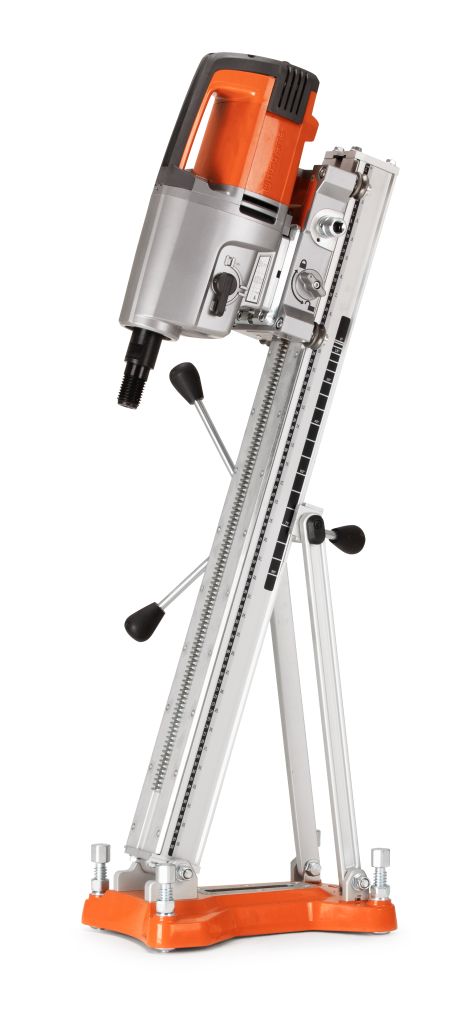 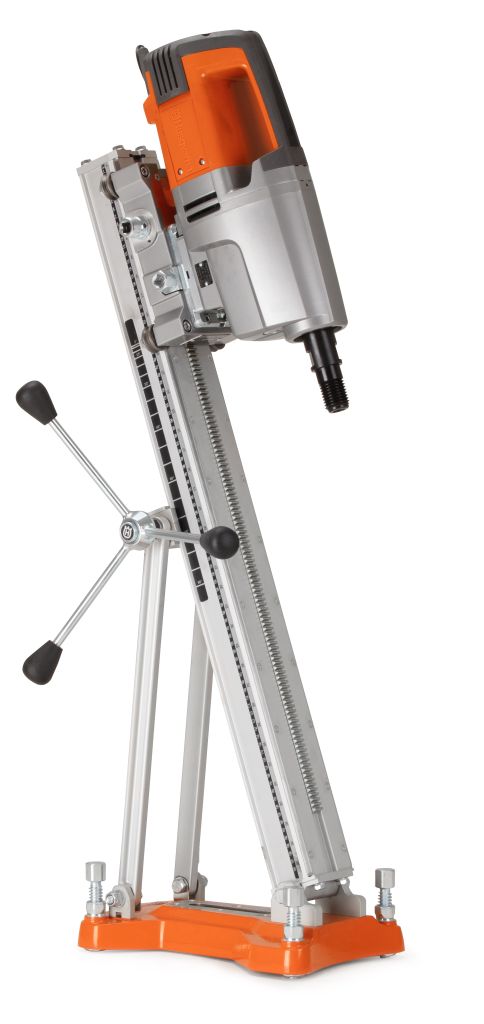 DM280
DM340
Accessories
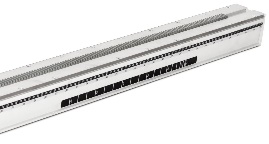 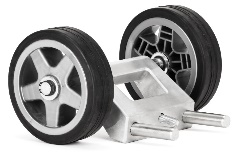 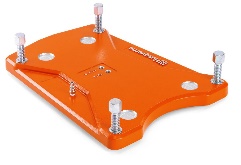 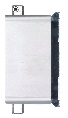 Порівняння DS500   до  DS450
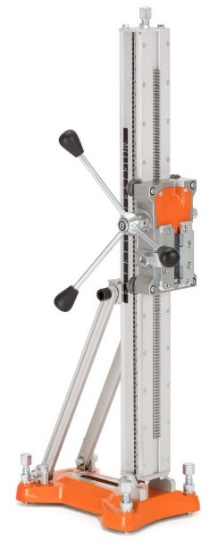 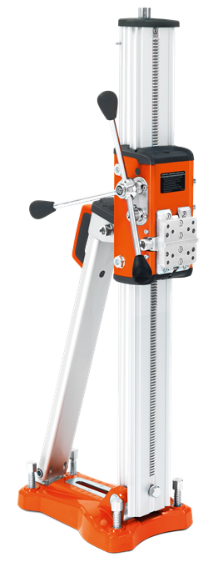